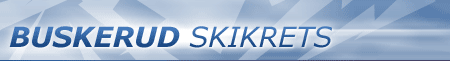 Sparebank 1 Cup 2021/22
Kun 2 av 6 renn gjennomført sesongen 2020/21
Tilskudd fra Sparebank 1 cup 20/21 benyttes til støtte for tilbud til målgruppen fra 13 år til senior
Sparebank 1 cup sesongen2021/22 videreføres etter samme modell som tidligere